Анализ результатов республиканских контрольных работ 
по учебным предметам «Физика», «Биология», «Математика» и изучению финансовой грамотности
Усенко Т.В., 
методист ГУ «Мозырский районный учебно-методический центр»
Участники – учащиеся 9 классов учреждений общего среднего образования
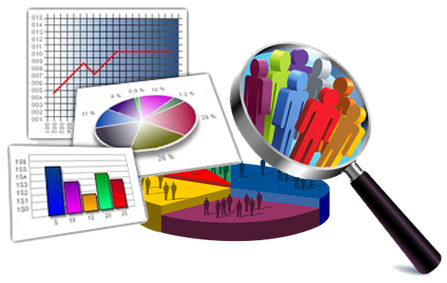 127 учреждений общего среднего образования
3264
учащихся
2
Средний балл РКР  по учебным предметам 
и финансовой грамотности
3
Средний балл РКР  по учебному предмету 
«Физика»
Средний балл РКР – 4,46
4
Средний балл РКР  по учебному предмету 
«Биология»
Средний балл РКР – 6,47
5
Средний балл РКР  по учебному предмету 
«Математика»
Средний балл РКР – 5,91
6
Выполнение заданий по финансовой грамотности
Средний % выполнения – 60,54%
7
Разность между баллом РКР по учебным предметам и результатами II четверти.
8
Сравнение результатов отдельных учащихся 
по РКР и четвертных отметок
9
Анализ распределения результатов учащихся по уровням усвоения учебного материала
10
Анализ распределения результатов учащихся по уровням усвоения учебного материала по учебному предмету «Математика»
11
Анализ распределения результатов учащихся по уровням усвоения учебного материала по учебному предмету «Физика»
12
Анализ распределения результатов учащихся по уровням усвоения учебного материала по учебному предмету «Биология»
13
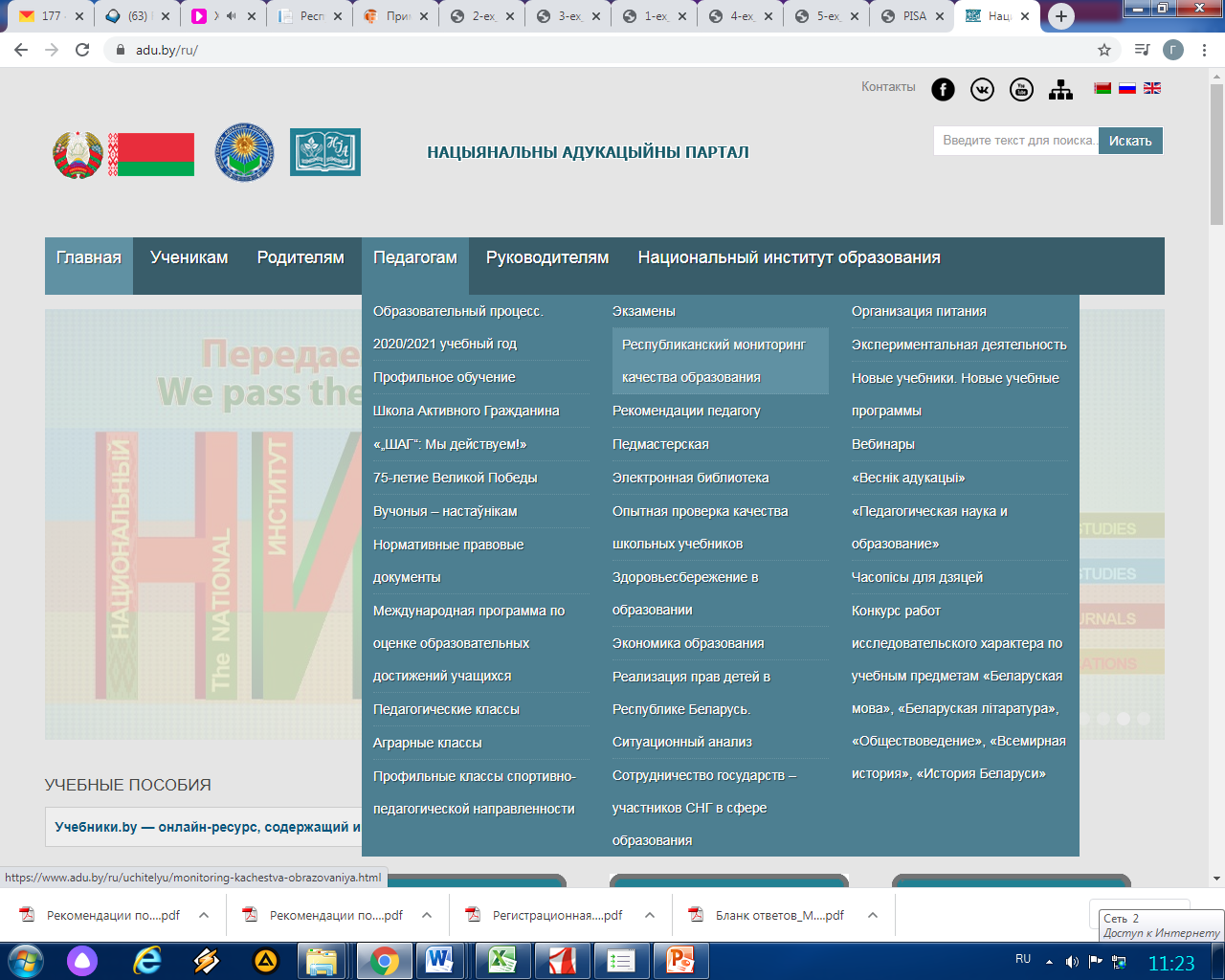 https://www.adu.by/
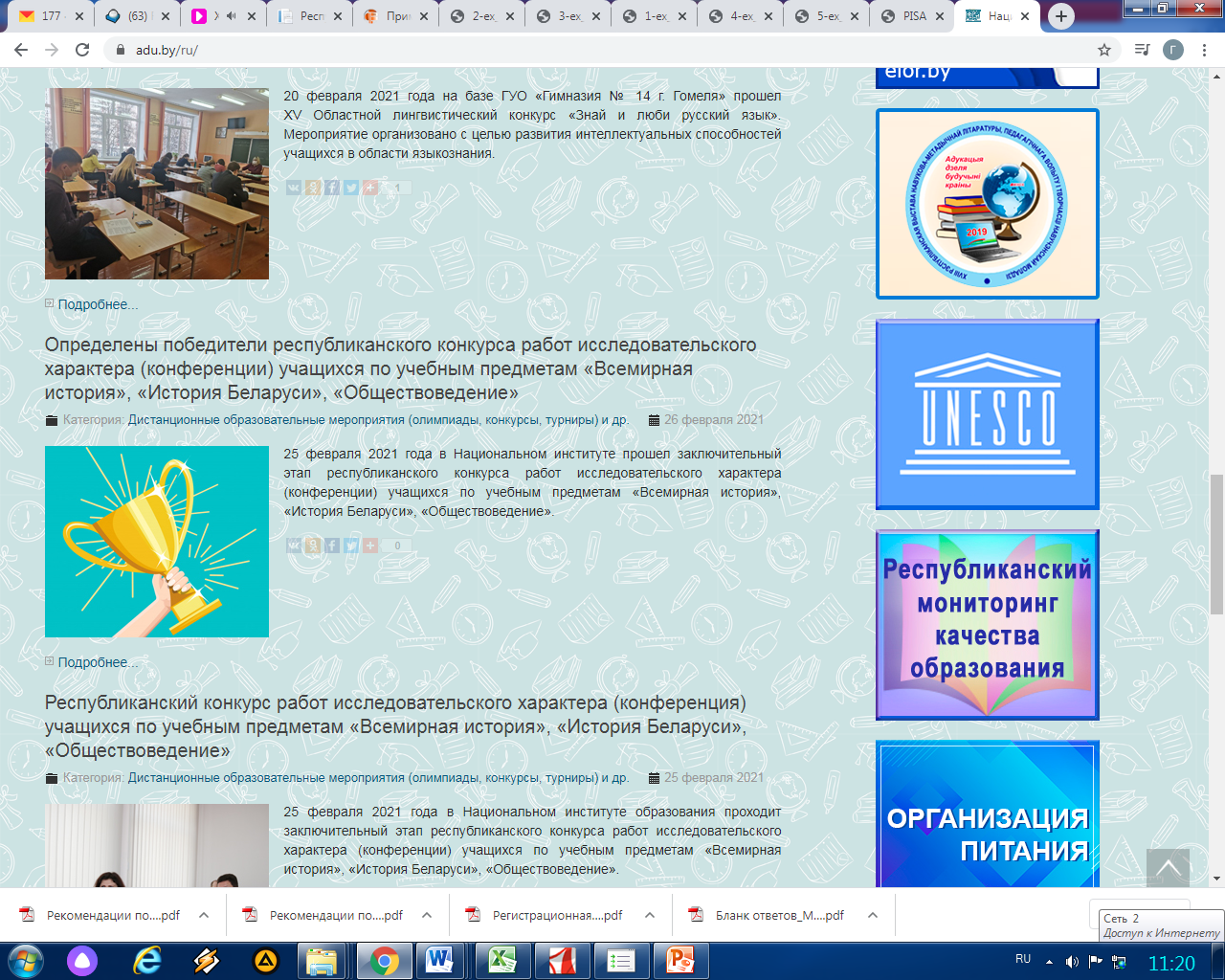 14
http://monitoring.adu.by/index.php/ru/
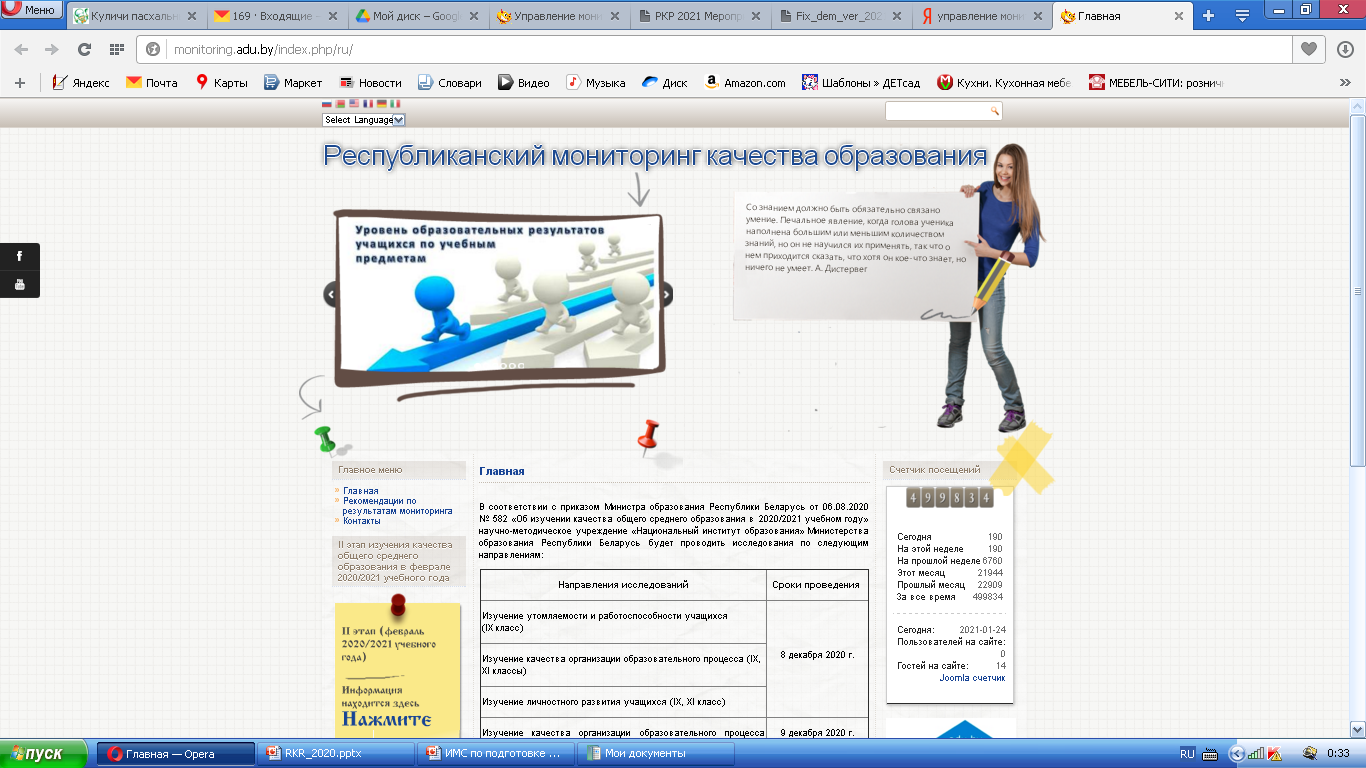 15
Анализ результатов республиканских контрольных работ 
по учебным предметам «Физика», «Биология», «Математика» и изучению финансовой грамотности
Усенко Т.В., 
методист ГУ «Мозырский районный учебно-методический центр»